ATTITUDES TOWARDS

THE HOLY SPIRIT
I.  INTRODUCTION
WE ARE MADE FOR RELATIONSHIP WITH GOD AND WITH ONE ANOTHER!

REVELATION IS NEEDED!
I.  INTRODUCTION
God has revealed Himself as One God, Who is existing eternally as One God in three distinct Persons in the Oneness in essence, in nature.  

(Matthew 28:19)  Go ye therefore, and teach all nations, baptizing them in the Name of the Father, and of the Son, and of the Holy Ghost:
I.  INTRODUCTION
Each functions in His own unique role:

God the Father as the Originator; the Son, the Agent; the Holy Spirit, the Administrator.  

The Father, the Architect; The Son, the Buyer; The Holy Spirit, the Occupier.
II. PROMISE OF THE GIFT
A. PROPHESIZED:

1)  By Prophet Joel 2:27-32 (about 800BC) (cf. Acts 2:16-20) – partially fulfilled.

(Joel 2:28)  And it shall come to pass afterward, that I will pour out my spirit upon all flesh; and your sons and your daughters shall prophesy, your old men shall dream dreams, your young men shall see visions:

(Joel 2:30)  And I will shew wonders in the heavens and in the earth, blood, and fire, and pillars of smoke.
II. PROMISE OF THE GIFT
A.  PROPHESIZED:
2)  By John the Baptist 
(Matthew 3:11)  I indeed baptize you with water unto repentance: but He that cometh after me is mightier than I, whose shoes I am not worthy to bear: He shall baptize you with the Holy Ghost, and with fire:

(Matthew 3:12)  Whose fan is in His hand, and He will throughly purge His floor, and gather His wheat into the garner; but He will burn up the chaff with unquenchable fire.
II. PROMISE OF THE GIFT
B.  PROMISED BY JESUS:
1)  Promise of the Father (John 14:16, 26; Luke 24:49) – Heaven’s Throne Gift.

(John 14:26)  But the Comforter, who is the Holy Ghost, whom the Father will send in My name, He shall teach you all things, and bring all things to your remembrance, whatsoever I have said unto you.
II. PROMISE OF THE GIFT
B.  PROMISED BY JESUS:

2)  Promise of the Son (John 16:7) – sent by Jesus Christ.  

(John 16:7)  Nevertheless I tell you the truth; It is expedient for you that I go away: for if I go not away, the Comforter will not come unto you; but if I depart, I will send Him unto you.
II. PROMISE OF THE GIFT
B.  PROMISED BY JESUS:

3) Person and Purposes:
“Another” – of the same kind, just like Jesus (John 14:16, cf. Matt. 3:16,17; 28:19).
“Comforter” – One along-side to protect, comfort and provide – with and in us.
Spirit of Truth – to teach all truths and to glorify Jesus (John 14:17; 16:13-14).
Power for witnessing (John 16:8-11; Acts 1:8).
II. PROMISE OF THE GIFT
C.  PROMISED FULFILLED

To the Jews – at Pentecost (Acts 2) – Principle of first mention.
Sound as of rushing wind (cf. John 3:7, 8; 20:22) – freeness, force, elevating and inspiring influence (Hebrew – “ruach” breath or wind).
Tongue as of fire (Matt. 3:11) – great purging and purifying agent, to root out and destroy self and sin.
II. PROMISE OF THE GIFT
C.  PROMISED FULFILLED

To the Jews – at Pentecost (Acts 2) – Principle of first mention.

All filled – conscious of a new life, a mighty inward impulse, caught up with Divine energy, quickening and invigorating.
II. PROMISE OF THE GIFT
C.  PROMISED FULFILLED
To the Jews – at Pentecost (Acts 2)
They spoke with other tongues … the wonderful works of God (Acts 2:4, 8, 11).  They heard in his own dialects (language, tongue) wherein they were born.  16 places or regions mentioned.
The Gospel message was delivered by different individuals in different languages, fulfilling the promise made of power to witness.
This fulfilled prophecy of Isaiah: (Isaiah 28:11) “For with stammering lips and another tongue will He speak to this people” (cf. Acts 11:18; Rev. 7:9).
II. PROMISE OF THE GIFT
C.  PROMISED FULFILLED

To the Jews – at Pentecost (Acts 2) 

Extended preaching by Peter on God’s counsel (Acts 2:23), crucifixion, resurrection and exaltation (2:31-33) with the promise of the Father, the Holy Spirit.
The gift, that is the Holy Spirit, would then be given through repentance and faith in Jesus Christ (Acts 2:38, 39) – to the Jews first (Mark 7:27).
3000 received God’s Word and were saved and added to the church (2:41).
III. THE GIFT – THE PERSON
A.  The Holy Spirit is the Person with
1) knowledge (1 Cor. 2:11; Rom. 8:27), 
2)	emotions (Eph. 4:30; Rom. 15:30) and
3) will (1 Cor. 12:11).

But all these worketh that one and the selfsame Spirit, dividing to every man severally as He wills. (1 Cor. 12:11).
III. THE GIFT – THE PERSON
B. THE HOLY SPIRIT (not a blind, impersonal force, influence or power)
1) SPOKEN OF AS GOD  (cf. 1 Cor. 6:19,20)
(Acts 5:3,4)  But Peter said, Ananias, why has Satan filled your heart to lie to the Holy Ghost, and to keep back part of the price of the land?
While it remained, was it not your own? and after it was sold, was it not in your own power? why have you conceived this thing in your heart? You have not lied unto men, but unto God.
III. THE GIFT – THE PERSON
2) ATTRIBUTES OF GOD
Omnipotence (Luke 1:35, Power of the Highest)
Omniscience (1 Cor. 2:10,11, searches and knows)
Omnipresence (Psalm 139:7-13, where shall I go?)
Eternal, everlasting (Hebrews 9:14)
Holiness (Romans 1:4, Spirit of Holiness)
III. THE GIFT – THE PERSON
2) ATTRIBUTES OF GOD
Life (Romans 8:10, the Spirit is Life)
Righteous and Just (John 16:7-11)
Love (Gal. 5:22,23)
Merciful and kind (John 15:26, the Comforter)
Guide and Leader (Gal. 5:16-18)
III. THE GIFT – THE PERSON
3) THE TRINITY ASSOCIATED TOGETHER
(Matthew 28:19)  Go ye therefore, and teach all nations, baptizing them in the Name of the Father, and of the Son, and of the Holy Ghost:
(2 Corinthians 13:14)  The grace of the Lord Jesus Christ, and the love of God, and the communion of the Holy Ghost, be with you all. Amen.
The Trinity – One God, one essence, and yet the tri-personality of divine nature – One in Three and Three in One.
IV.  HIS ACTS  1. CREATING

(Genesis 1:27)  So God created man in His own Image, in the Image of God created He him; male and female created He them.

(Genesis 2:7)  And the LORD God formed man of the dust of the ground, and breathed into his nostrils the Breath of life; and man became a living soul.

(Job 33:4)  The Spirit of God hath made me, and the Breath of the Almighty hath given me life.
IV.  HIS ACTS  2. REVEALING

(2 Timothy 3:16)  All Scripture is given by Inspiration of God, and is profitable for doctrine, for reproof, for correction, for instruction in righteousness:

(2 Peter 1:21)  For the prophecy came not in old time by the will of man: but holy men of God spoke as they were moved by the Holy Ghost.
IV.  HIS ACTS  3. REDEEMING

(John 16:8-11)  And when He is come, He will reprove the world of sin, and of righteousness, and of judgment:

Of sin, because they believe not on Me;

Of righteousness, because I go to My Father, and ye see Me no more;

Of judgment, because the prince of this world is judged.
IV.  HIS ACTS  3. REDEEMING

(John 16:14)  He shall glorify Me: for He shall receive of Mine, and shall shew it unto you.

(John 3:5)  Jesus answered, Verily, verily, I say unto thee, Except a man be born of water and of the Spirit, he cannot enter into the Kingdom of God.

(2 Corinthians 5:17)  Therefore if any man be in Christ, he is a new creature: old things are passed away; behold, all things are become new.
IV.  HIS ACTS  4.  INDWELLING

(John 14:16,17)  And I will pray the Father, and He shall give you Another Comforter, that He may abide with you for ever;
Even the Spirit of Truth; whom the world cannot receive, because it sees Him not, neither knows Him: but ye know Him; for He dwells with you, and shall be in you.

(1 Corinthians 6:19)  What? know ye not that your body is the Temple of the Holy Ghost which is in you, which ye have of God, and ye are not your own?
IV.  HIS ACTS  5. TRANFORMING
(2 Corinthians 3:18)  But we all, with open face beholding as in a glass the Glory of the Lord, are changed into the same Image from glory to glory, even as by the Spirit of the Lord.

(2 Peter 1:5-7)  And beside this, giving all diligence, add to your faith virtue; and to virtue knowledge;  
And to knowledge temperance; and to temperance patience; and to patience godliness;
And to godliness brotherly kindness; and to brotherly kindness love.
IV.  HIS ACTS  6. FILLING

(Ephesians 5:18)  And be not drunk with wine, wherein is excess; but be filled with the Spirit;

(Galatians 5:22)  But the Fruit of the Spirit is love, joy, peace, longsuffering, gentleness, goodness, faith,

(Galatians 5:23)  Meekness, temperance: against such there is no law.
IV.  HIS ACTS  7. OVERCOMING
(Romans 12:1,2)  I beseech you therefore, brethren, by the mercies of God, that ye present your bodies a living sacrifice, holy, acceptable unto God, which is your reasonable service.
And be not conformed to this world: but be ye transformed by the renewing of your mind, that ye may prove what is that good, and acceptable, and perfect, will of God.

(Ephesians 3:16)  That He would grant you, according to the Riches of His Glory, to be strengthened with might by His Spirit in the inner man;
IV.  HIS ACTS  8. GIFTING
(1 Peter 4:8-11)  And above all things have fervent love among yourselves: for love shall cover the multitude of sins.
Use hospitality one to another without grudging.
As every man hath received the gift, even so minister the same one to another, as good stewards of the manifold grace of God.
If any man speak, let him speak as the oracles of God; if any man minister, let him do it as of the ability which God giveth: that God in all things may be glorified through Jesus Christ, to whom be praise and dominion for ever and ever. Amen.
IV.  HIS ACTS  8. GIFTING
A. Varieties of gifts: speaking, people intensive and services (1 Cor. 12:4-11; 14:20-33; Eph. 4:11-16; 1 Peter 4:10-11; Romans 12:-8).
B. Purposes
1.  To glorify God (Rev 4:11; 1 Pet. 4:10-11)
2.  To build up the church (Eph. 4:1-7; 1 Cor. 12:7; 14:12)
3.  To extend witness and ministry (Eph. 4:1-12; 1 Cor. 14:20-25)
IV.  HIS ACTS  9. SENDING

(Matthew 9:37,38)  Then saith He unto His disciples, The harvest truly is plenteous, but the labourers are few;
Pray ye therefore the Lord of the harvest, that He will send forth labourers into His harvest.

(Acts 1:8)  But ye shall receive power, after that the Holy Ghost is come upon you and ye shall be witnesses unto Me both in Jerusalem, and in all Judaea, and in Samaria, and unto the uttermost part of the earth.
IV.  HIS ACTS  10. GLORIFYING
(Romans 8:11)  But if the Spirit of Him that raised up Jesus from the dead dwell in you, He that raised up Christ from the dead shall also. quicken your mortal bodies by His Spirit that dwells in you
(Revelation 19:6,7)  And I heard as it were the voice of a great multitude, and as the voice of many waters, and as the voice of mighty thunderings, saying, Alleluia: for the Lord God omnipotent reigns.
Let us be glad and rejoice, and give honour to Him: for the Marriage of the Lamb is come, and His wife hath made herself ready.
V.  Two great Promises for Growth and Service.
A.  Security.  Seek to know and understand how the Spirit provides security.
1.  The Holy Spirit gives us the new birth and indwells in us (John 3:5; 1 Cor. 6:19).
2.  We receive the Holy Spirit by faith (Gal. 3:2; Rom. 10:17; John 20:31).

(Galatians 3:2)  This only would I learn of you, Received ye the Spirit by the works of the law, or by the hearing of faith?
V.  Two great promises for growth and service.
A.  Security. 
3.  We are sealed by the Holy Spirit (Eph. 1:13; 4:30).
4. He is our witness and our Spirit of Adoption.
(Romans 8:15,16)  For ye have not received the spirit of bondage again to fear; but ye have received the Spirit of adoption, whereby we cry, Abba, Father.  The Spirit Himself bears witness with our spirit, that we are the children of God:
V.  Two great promises for growth and service.
A.  Security.  Seek to know and understand how the Spirit provides security.

5.  He glorifies Christ and enables us to grow to be like Christ (John 16:13,14; Eph. 3:16).

(John 16:14)  He shall glorify Me: for He shall receive of Mine, and shall shew it unto you.
B. 	Partnership.  Learn what He promises and how He works.
1.  He will always be with us (Psa. 139:7).  Live in His Presence, moment by moment.
2.  He searches our hearts (Rom. 8:27; 1 Cor. 2:10).  Change my heart, O Lord.

(Psalms 139:7)  Whither shall I go from Thy Spirit? or whither shall I flee from Thy Presence?
B. 	Partnership.  Learn what He promises and how He works.

3. 	He leads and guides (John 16:13; 	Acts 13:4; 16:6).  Lead me and I will follow.
4.  He will teach us (John 14:26; 16:13; 1 Cor. 2:13).  Teach me, O Lord.

(Acts 16:6)  Now when they had gone throughout Phrygia and the region of Galatia, and were forbidden of the Holy Ghost to preach the Word in Asia,
B.  Partnership.  Learn what He promises and how He works.
5.  He will counsel and help us (John 14:26; 15:26; 16:13).    Give me your wisdom.
6.  He will fill us and control us (Rom. 8:6; Eph. 5:18).  Control my will.
(Ephesians 5:18)  And be not drunk with wine, wherein is excess; but be filled with the Spirit;
B.  Partnership. 
7.	He will convict and correct us (John 16:8; Rom. 9:1; 1 Cor. 4:4).  Convict me.
(John 16:8-11)  And when He is come, He will reprove the world of sin, and of righteousness, and of judgment:
Of sin, because they believe not on Me;
Of righteousness, because I go to My Father, and ye see me no more;
Of judgment, because the prince of this world is judged.
B.  Partnership.
8.  He will change us (2 Cor. 3:18; Gal. 3:3).  Make me like Jesus.
9.  He helps us live His life (Rom. 8:2; 4-6; 9,11,13,26).  Live in and through me.
   
(2 Corinthians 3:18)  But we all, with open face beholding as in a glass the Glory of the Lord, are changed into the same Image from glory to glory, even as by the Spirit of the Lord.
B.  Partnership. 

10.	He gives us gifts for ministry (1 Cor. 12:2-12).  Enable me to be faithful.

    S – SPIRITUAL GIFTS
    H – HEART
    A – ABILITY
    P – PERSONALITY
    E –  EXPERIENCE
ATTITUDE
1. INWARD FEELINGS EXPRESSED BY BEHAVIOR

2. NOTHING MORE THAN HABITS OF THOUGHTS

(Proverbs 23:7)  “For as he thinks in his heart, so is he.”
(I) BLASPHEMY
I.  THE WIND  of Salvation and Life
A.	Ezekiel 37 – one of death and despair to one of life and hope (37:9, 14).

(Ezekiel 37:9)  Then said He unto me, Prophesy unto the wind, prophesy, son of man, and say to the wind, Thus saith the Lord GOD; Come from the four winds, O breath, and breathe upon these slain, that they may live.
(I) BLASPHEMY
I.  THE WIND  of Salvation and Life
B.  John 3 – wind known by its effects, so is the Spirit, sovereignly accomplishing work.

(John 3:8 )  The wind blows where it lists, and you hear the sound thereof, but can not tell whence it comes, and whither it goes: so is every one that is born of the Spirit.
(I) BLASPHEMY
I.  THE WIND  of Salvation and Life
C.  He convicts and converts non-Christians.  
	(John 16:8-11)  And when He is come, He will reprove the world of sin, and of righteousness, and of judgment:
Of sin, because they believe not on Me;
Of righteousness, because I go to My Father, and You see Me no more;
Of judgment, because the prince of this world is judged.
(I) BLASPHEMY
(Matthew 12:31,32)  Wherefore I say unto you, All manner of sin and blasphemy shall be forgiven unto men: but the blasphemy against the Holy Ghost shall not be forgiven unto men.

And whosoever speaks a word against the Son of man, it shall be forgiven him: but whosoever speaks against the Holy Ghost, it shall not be forgiven him, neither in this world, neither in the world to come.
(II) RESIST THE SPIRIT
II. THE WIND of Life and Growth
A.  He convicts and conducts to conform Christians into Jesus’ Image.
(2 Corinthians 3:18)  But we all, with open face beholding as in a glass the Glory of the Lord, are changed into the same Image from glory to glory, even as by the Spirit of the Lord.
(II) RESIST THE SPIRIT.
II.	THE WIND of Life and Growth
B.  Beware of resisting the Spirit (Ps. 106:13-15).
	Ingratitude to blessings
	Seeking not His counsel
	Lusting after things of the flesh
	Disobeying His will
	Rebellion and tempting God
	(Acts 7:51)  Ye stiffnecked and uncircumcised in heart and ears, ye do always resist the Holy Ghost: as your fathers did, so do ye.
(III) WALK IN HIS WITNESS
III.  THE SEAL of Belonging and Security
The Holy Spirit is Himself the seal rather than the one who does the sealing.  His indwelling Presence is the sign and seal of the ultimate fulfillment of God’s redemptive purpose.

(Ephesians 1:13)  In whom you also trusted, after that you heard the Word of Truth, the Gospel of your salvation: in whom also after that you believed, you were sealed with that Holy Spirit of promise.
(III) WALK IN HIS WITNESS
III.	THE SEAL of Belonging and Security
A.  Various uses of the seal:
Stamped on a document, it signifies authenticity.
Impressed with a royal signet, a mark of security.
Attached to an article purchased, establishing ownership.
Subscribed to a written contract, like a notarial seal, full and binding acceptance of all conditions and obligations. Authority, recognition, secrecy.  
The seal leaves an impression upon the wax which corresponds to it.
(III) WALK IN HIS WITNESS
III.  THE SEAL of Belonging and Security
B.  Witness of the Spirit as His children
(Romans 8:15,16)  For you have not received the spirit of bondage again to fear; but you have received the Spirit of adoption, whereby we cry, Abba, Father.
The Spirit Himself bears witness with our spirit, that we are the children of God:

(John 16:14)  He shall glorify Me: for He shall receive of Mine, and shall shew it unto you.
(III) WALK IN THE SPIRIT.
III.  THE SEAL of Belonging and Security

C.  Walk in the Spirit.
(Galatians 5:16)  This I say then, Walk in the Spirit, and ye shall not fulfil the lust of the flesh.

(Galatians 4:19)  My little children, of whom I travail in birth again until Christ be formed in you,
(III)  WALK IN THE SPIRIT
III.  THE SEAL OF BELONGING AND SECURITY
D.  DISCIPINE OF CHILDREN
(Hebrews 12:5)  And ye have forgotten the exhortation which speaketh unto you as unto children, My son, despise not thou the chastening of the Lord, nor faint when thou art rebuked of Him:
(Hebrews 12:6)  For whom the Lord loveth He chasteneth, and scourgeth every son whom He receiveth.
(III) WALK IN THE SPIRIT.
D.  DISCIPINE OF CHILDREN
To make us useful in saving others (Gen. 50:20)
To forge bond of divine-human suffering (Phil. 3:10)
To identify and comfort others (2 Cor. 1:4)
To enter deeper into faith and obedience (Heb. 12:11)
To the sinner, call to his hopelessness and need for salvation (Luke 15)
To the backslider, call to repentance (Jonah 2)
To the fruitful, more purging & fruitfulness (Jn 15)
(III) WALK IN THE SPIRIT.
D.  DISCIPINE OF CHILDREN
Ultimately, to become like God – in touch with His very nature (Rom. 8:28,29)
The work of obedience is the evidence that the nature of God is in us.
When He says Come, I simply come; when He says Let go, I let go.
My goal is God Himself … at any cost, dear Lord, by any road!
(IV) FEELINGS
IV.  THE DOVE – Intimacy and Peace
A. Visible, bodily form of the dove at Jesus’ baptism – signifies His Presence with and delight in Christ.

(Matthew 3:16,17)  And Jesus, when He was baptized, went up straightway out of the water: and, lo, the heavens were opened unto Him, and He saw the Spirit of God descending like a dove, and lighting upon Him:
And lo a voice from Heaven, saying, This is My Beloved Son, in whom I am well pleased.
(IV) FEELINGS
IV.  THE DOVE Intimacy and Peace
B. FOUR ASPECTS:  
(1) Beauty/purity   
(2) Peace   
(3) Gentleness/love   
(4) Guilelessness and transparency 
(Matthew 10:16 )  Behold, I send you forth as sheep in the midst of wolves: be ye therefore wise as serpents, and harmless as doves.
(IV) FEELINGS
IV.  THE DOVE Intimacy and Peace

C.  Sin of grieving the Spirit (Eph. 4:25-32) – of sorrowing and giving of pain, by sin of flesh, against fellow-believers.

1.  No lying, stealing, bad words, bitterness, anger.
2.  Tell the truth, work, be kind, tender, forgiving, and build others up.
(IV) FEELINGS
IV.  THE DOVE - Intimacy and Peace
 
D.  Sin of quenching the Spirit (1 Thess. 5:19-23) – “to suppress, extinguish, stifle” His ministry in life and work.
Warn, comfort, support and be patient.
Rejoice, pray, give thanks, prove and hold fast good.
Despise not preaching and do abstain from all appearance of evil.
(V) BE BEING FILLED!
(Ephesians 5:18-21)  And be not drunk with wine, wherein is excess; but be filled with the Spirit;

Speaking to yourselves in psalms and hymns and spiritual songs, singing and making melody in your heart to the Lord;
Giving thanks always for all things unto God and the Father in the name of our Lord Jesus Christ;
Submitting yourselves one to another in the fear of God.
(V) BE BEING FILLED!
A.  Study of the word “fill”:
1.	Wind’s filling a sail to move a ship along(2 Peter 1:21).
2.	Idea of permeation – salt permeating meat(cf. Acts 4:13).
3.	Idea of control of someone or some emotions (John 16:6; Luke 5:26; 6:11).
4.	Filling of Jesus (Luke 4:1), of men (Acts 6:5), of Stephen (Acts 7:55).
(V) BE BEING FILLED!
B.  The Greek verb – present, passive imperative – “Be being filled by the Spirit.”
1.  	Imperative – a biblical command, not an 	option
2.  Present – a moment by moment present continuous filling or controlling
3.  Passive – believer is the receiver.  He is controlled by the Spirit.
(VI) HOW TO BE FILLED!
1.  Make sure of right relationships with God.  
         
(Psalms 66:18)  If I regard iniquity in my heart, the Lord will not hear me:

(1 John 1:9)  If we confess our sins, He is faithful and just to forgive us our sins, and to cleanse us from all unrighteousness.
(VI) HOW TO BE FILLED!
2.  Make sure of right relationships with man.            
(1 Peter 3:8,9)  Finally, be you all of one mind, having compassion one of another, love as brethren, be pitiful, be courteous:

 Not rendering evil for evil, or railing for railing: but contrariwise blessing; knowing that you are thereunto called, that you should inherit a blessing.
(VI) HOW TO BE FILLED!
3.  Surrender and yield to Spirit’s control.

	(1 Corinthians 15:31)  I die daily.

(Romans 6:13)  Neither yield ye your members as instruments of unrighteousness unto sin: but yield yourselves unto God, as those that are alive from the dead, and your members as instruments of righteousness unto God.
(VI) HOW TO BE FILLED!
4.  Saturate in and meditate on God’s Word.
(Ephesians 5:18,19)  … but be filled with the Spirit;
Speaking to yourselves in psalms and hymns and spiritual songs, singing and making melody in your heart to the Lord.

(Colossians 3:16)  Let the Word of Christ dwell in you richly in all wisdom; teaching and admonishing one another in psalms and hymns and spiritual songs, singing with grace in your hearts to the Lord.
(VI) HOW TO BE FILLED!
5.  Obey Him and Act on that obedience.
(Hebrews 5:8)  Though He were the Son, yet learned He obedience by the things which He suffered;

(1 John 3:21)  Beloved, if our heart condemn us not, then have we confidence toward God.

(1 John 3:22)  And whatsoever we ask, we receive of Him, because we keep His commandments, and do those things that are pleasing in His sight.
(VII) RESULTS OF FILLING
1.  Inward – Singing and Praising Saints (Eph. 5:19; Col. 3:16).   

(Ephesians 5:19)  Speaking to yourselves in psalms and hymns and spiritual songs, singing and making melody in your heart to the Lord;
(VII) RESULTS OF FILLING
2.  Upward – Praying and Giving thanks   

(Ephesians 6:18)  Praying always with all prayer and supplication in the Spirit, and watching thereunto with all perseverance and supplication for all saints;

(1 Thessalonians 5:18)  In every thing give thanks: for this is the will of God in Christ Jesus concerning you.
(VII) RESULTS OF FILLING
3.  Outward – Submitting Saints   
(Ephesians 5:21)  Submitting yourselves one to another in the fear of God.
(James 4:6)  But He gives more grace. Wherefore He says, God resists the proud, but gives grace unto the humble.  (No pretence, presumption, pushing).
(James 4:7)  Submit yourselves therefore to God. Resist the devil, and he will flee from you.
(VII) RESULTS OF FILLING
4.  Godward – Glorifying Jesus (John 16:13,14)in witness (Acts 4:31).
 
(Acts 4:31 )  And when they had prayed, the place was shaken where they were assembled together; and they were all filled with the Holy Ghost, and they spoke the Word of God with boldness.
(VII) RESULTS OF FILLING
5.	Inner Strengthening in producing fruit (Eph. 3:16; Gal. 5:22,23).

(Galatians 5:22,23)  But the fruit of the Spirit is love, joy, peace, longsuffering, gentleness, goodness, faith,

Meekness, temperance: against such there is no law.
CHALLENGE
1.	Do I have the Gift of God – the Holy Spirit, by my repentance and faith in Jesus Christ?

2. Do I know the Holy Spirit in a personal and intimate way to worship and love Him?

3. Am I giving the Holy Spirit the control of my life, moment by moment?
Holy Spirit, what a wonder You are!
Thank You for making me with such high potential – to think and to act like Jesus and to be One with You.
When I mess up, You do not give up.  Thank You for taking my broken life and transforming me to be like Jesus.
Thank You for revealing to me what You want me to be and how I can become what You plan.
Thank You for growing me up into the likeness of Jesus and thank You for the growth that lies ahead.
Thank You for companioning with me daily, and for giving those wonderful weapons to win out in life: Prayer, the Word and Your people.
I desire to be a faithful reflection of You.  I desire to be used of You to the maximum.  
My life will honour You only by Your work in and through me, so I ask with confidence that you work powerfully Your will and promises.
I desire to walk with You all the days of my life.  I do trust and love You.  
Here is my life, body, soul and spirit – all of it, past, present and future, for You to do as You please.
I am Yours, gladly and forever.
To the praise of the Glory and Grace of God, the Father, God, the Son and God, the Holy Spirit.
Amen
ATTITUDE TOWARD THE HOLY SPIRIT
WHAT ONE LESSON HAVE I LEARNT?
WHAT WILL BE ONE PRAYER I HAVE?
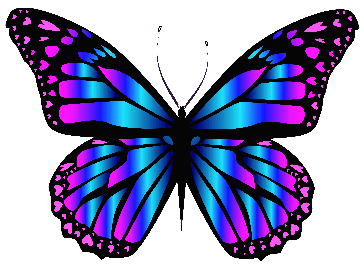 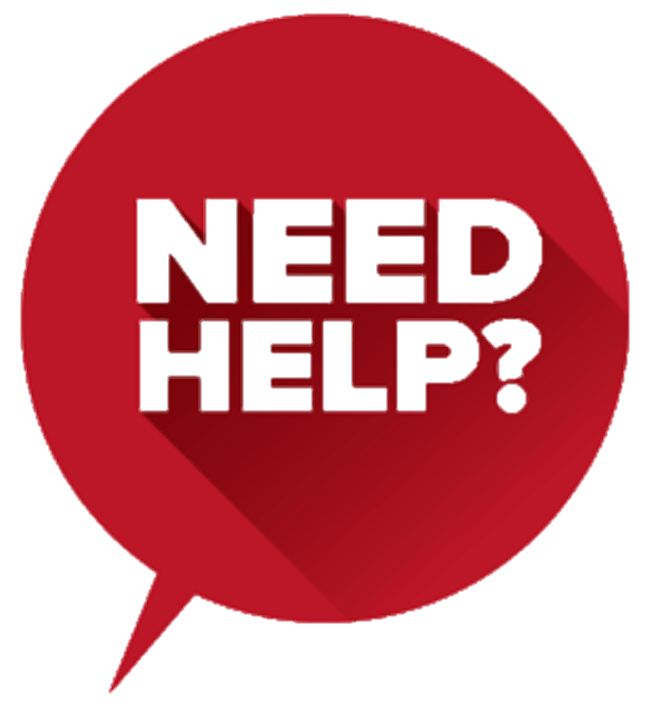 Email: gohsengfong@hotmail.com
WhatsApp: +65-98207783
Website: www.faithatworkfellowship.org